西南交通大学本科毕业答辩  
蓝色学术风毕业论文答辩模板
指导教师：OfficePLUS	答辩学生：OfficePLUS
西南交通大学本科毕业答辩 
蓝色学术风毕业论文答辩模板
指导教师：OfficePLUS	答辩学生：OfficePLUS
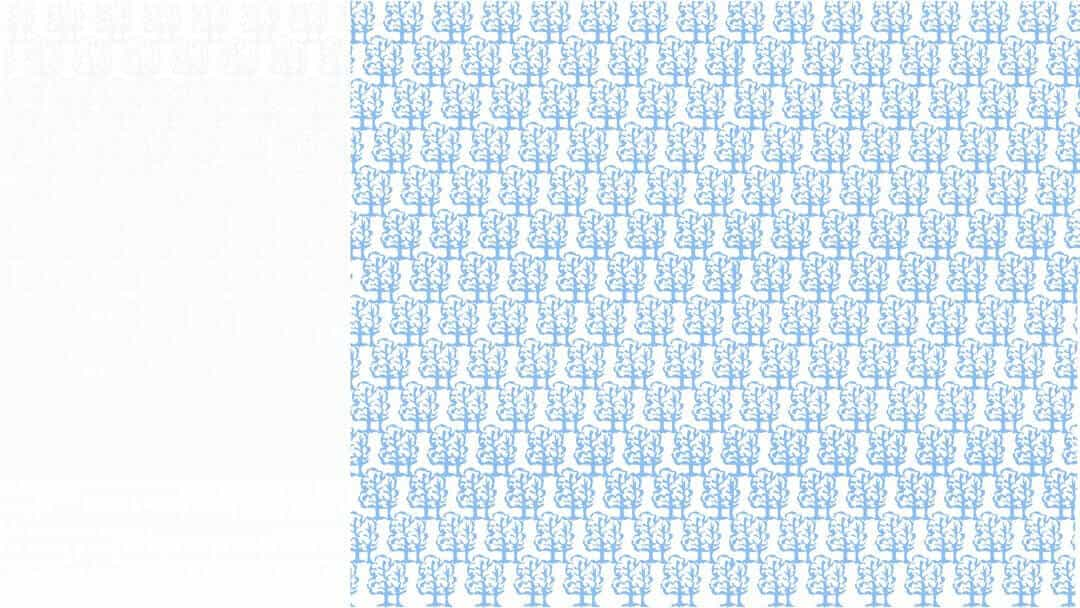 请输入你的标题
请输入你的标题
请输入你的标题
请输入你的标题
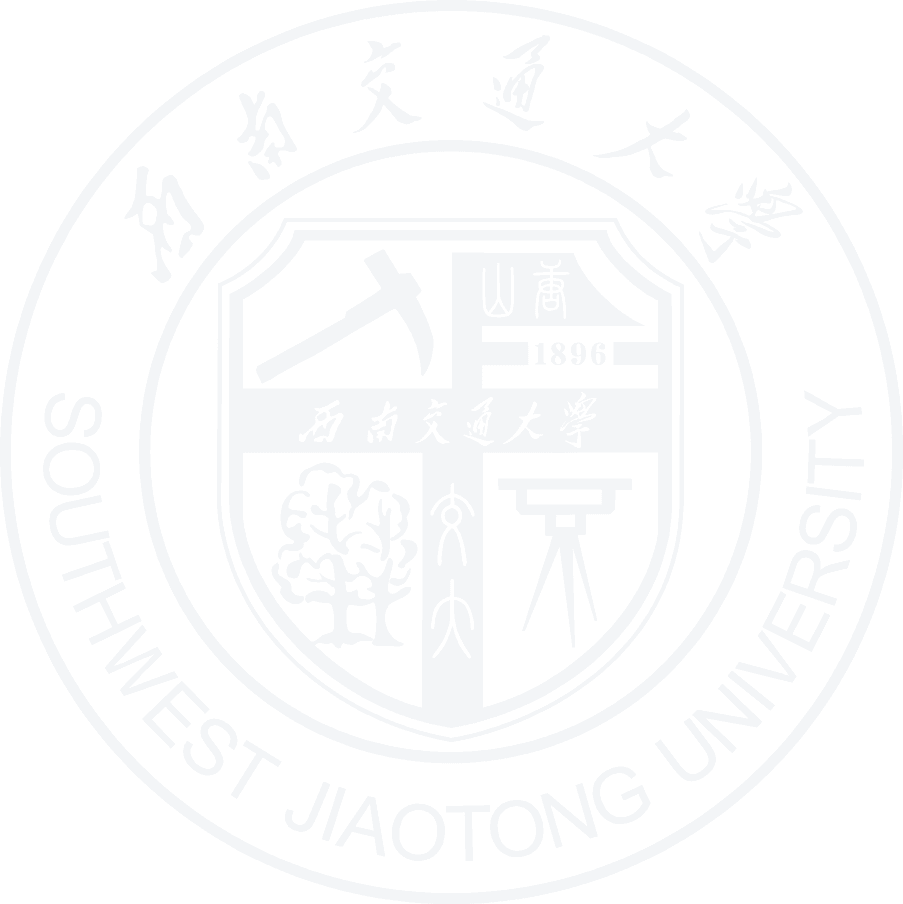 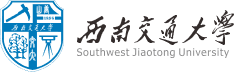 CONTENTS
第一部分 
壹
请在此处添加你的标题
这里可以写一点点文字，介绍此章节主要内容
国外现状
国内现状
…
个人经历 
这是此模版设计师留下的一段内容，你可以看到部分页面顶部有提示条，提示你这个模版隐藏的小功能和一些幻灯片制作技巧，一定记得要看哦。
个人奖励
个人职务
等等
个人奖励
个人职务
等等
你的名字
Page 5
关键词
关键词
关键词
你可以看到部分页面顶部有提示条，提示你这个模版隐藏的小功能和一些幻灯片制作技巧。
你可以看到部分页面顶部有提示条，提示你这个模版隐藏的小功能和一些幻灯片制作技巧。
你可以看到部分页面顶部有提示条，提示你这个模版隐藏的小功能和一些幻灯片制作技巧。
Page 6
关键词
关键词
关键词
关键词
你可以看到部分页面顶部有提示条，提示你这个模版隐藏的小功能和一些幻灯片制作技巧。
你可以看到部分页面顶部有提示条，提示你这个模版隐藏的小功能和一些幻灯片制作技巧。
你可以看到部分页面顶部有提示条，提示你这个模版隐藏的小功能和一些幻灯片制作技巧。
你可以看到部分页面顶部有提示条，提示你这个模版隐藏的小功能和一些幻灯片制作技巧。
Page 7
单击添加副标题 
这是此模版设计师留下的一段内容，你可以看到部分页面顶部有提示条，提示你这个模版隐藏的小功能和一些幻灯片制作技巧，一定记得要看哦。推荐搜索安装 OfficePLUS插件，更高效地制作幻灯片。
Page 8
单击添加副标题 
这是此模版设计师留下的一段内容，你可以看到部分页面顶部有提示条，提示你这个模版隐藏的小功能和一些幻灯片制作技巧，一定记得要看哦。
Page 9
关键词
关键词
关键词
这是此模版设计师留下的一段内容，你可以看到部分页面顶部有提示条，提示你这个模版隐藏的小功能和一些幻灯片制作技巧，一定记得要看哦。推荐搜索安装 OfficePLUS插件，更高效地制作幻灯片。学校肇始于1896年的山海关北洋铁路官学堂，以唐山交通大学扬名海内外，素有“东方康奈尔”之美誉。
Page 10
单击添加副标题 
这是此模版设计师留下的一段内容，你可以看到部分页面顶部有提示条，提示你这个模版隐藏的小功能和一些幻灯片制作技巧，一定记得要看哦。推荐搜索安装 OfficePLUS插件，更高效地制作幻灯片。学校肇始于1896年的山海关北洋铁路官学堂，以唐山交通大学扬名海内外，素有“东方康奈尔”之美誉。
Page 11
单击添加副标题 
这是此模版设计师留下的一段内容，你可以看到部分页面顶部有提示条，提示你这个模版隐藏的小功能和一些幻灯片制作技巧，一定记得要看哦。
Page 12
单击添加副标题 
这是此模版设计师留下的一段内容，你可以看到部分页面顶部有提示条，提示你这个模版隐藏的小功能和一些幻灯片制作技巧，一定记得要看哦。推荐搜索安装 OfficePLUS插件，更高效地制作幻灯片。学校肇始于1896年的山海关北洋铁路官学堂，以唐山交通大学扬名海内外，素有“东方康奈尔”之美誉。
Page 13
第二部分 
贰
请在此处添加你的标题
这里可以写一点点文字，介绍此章节主要内容
国外现状
国内现状
…
关键词
关键词
你可以看到部分页面顶部有提示条，提示你这个模版隐藏的小功能和一些幻灯片制作技巧。
你可以看到部分页面顶部有提示条，提示你这个模版隐藏的小功能和一些幻灯片制作技巧。
Page 15
关键词
关键词
关键词
你可以看到部分页面顶部有提示条，提示你模版隐藏小功能和幻灯片制作技巧。
你可以看到部分页面顶部有提示条，提示你模版隐藏小功能和幻灯片制作技巧。
你可以看到部分页面顶部有提示条，提示你模版隐藏小功能和幻灯片制作技巧。
Page 16
小标题
小标题
学校肇始于1896年的山海关北洋铁路官学堂，素有“东方康奈尔”之美誉。
学校肇始于1896年的山海关北洋铁路官学堂，素有“东方康奈尔”之美誉。
关键词
小标题
小标题
学校肇始于1896年的山海关北洋铁路官学堂，素有“东方康奈尔”之美誉。
学校肇始于1896年的山海关北洋铁路官学堂，素有“东方康奈尔”之美誉。
Page 17
学校肇始于1896年的山海关北洋铁路官学堂，素有“东方康奈尔”之美誉。
小标题
小标题
小标题
关键词
学校肇始于1896年的山海关北洋铁路官学堂，素有“东方康奈尔”之美誉。
学校肇始于1896年的山海关北洋铁路官学堂，素有“东方康奈尔”之美誉。
小标题
小标题
学校肇始于1896年的山海关北洋铁路官学堂，素有“东方康奈尔”之美誉。
学校肇始于1896年的山海关北洋铁路官学堂，素有“东方康奈尔”之美誉。
Page 18
小标题
小标题
学校肇始于1896年的山海关北洋铁路官学堂，素有“东方康奈尔”之美誉。
学校肇始于1896年的山海关北洋铁路官学堂，素有“东方康奈尔”之美誉。
关键词
小标题
小标题
学校肇始于1896年的山海关北洋铁路官学堂，素有“东方康奈尔”之美誉。
学校肇始于1896年的山海关北洋铁路官学堂，素有“东方康奈尔”之美誉。
小标题
小标题
学校肇始于1896年的山海关北洋铁路官学堂，素有“东方康奈尔”之美誉。
学校肇始于1896年的山海关北洋铁路官学堂，素有“东方康奈尔”之美誉。
Page 19
第三部分 
叁
请在此处添加你的标题
这里可以写一点点文字，介绍此章节主要内容
国外现状
国内现状
…
单击添加副标题 
这是此模版设计师留下的一段内容，你可以看到部分页面顶部有提示条，提示你这个模版隐藏的小功能和幻灯片制作技巧，一定记得要看哦。推荐安装 OfficePLUS插件，更高效地制作幻灯片。学校肇始于1896年的山海关北洋铁路官学堂，以唐山交通大学扬名海内外，素有“东方康奈尔”之美誉。
Page 21
单击添加副标题 
这是此模版设计师留下的一段内容，你可以看到部分页面顶部有提示条，提示你这个模版隐藏的小功能和幻灯片制作技巧，一定记得要看哦。推荐安装 OfficePLUS插件，更高效地制作幻灯片。学校肇始于1896年的山海关北洋铁路官学堂，以唐山交通大学扬名海内外，素有“东方康奈尔”之美誉。
Page 22
关键词
关键词
关键词
你可以看到部分页面顶部有提示条，提示你模版隐藏小功能和幻灯片制作技巧。
你可以看到部分页面顶部有提示条，提示你模版隐藏小功能和幻灯片制作技巧。
你可以看到部分页面顶部有提示条，提示你模版隐藏小功能和幻灯片制作技巧。
Page 23
这是此模版设计师留下的一段内容，你可以看到部分页面顶部有提示条，提示你这个模版隐藏的小功能和一些幻灯片制作技巧，一定记得要看哦。推荐搜索安装 OfficePLUS插件，更高效地制作幻灯片。学校肇始于1896年的山海关北洋铁路官学堂，以唐山交通大学扬名海内外，素有“东方康奈尔”之美誉。
Page 24
第一阶段
第二阶段
第三阶段
第四阶段
这是此模版设计师留下的一段内容，你可以看到部分页面顶部有提示条，提示你这个模版隐藏的小功能和一些幻灯片制作技巧，一定记得要看哦。
这是此模版设计师留下的一段内容，你可以看到部分页面顶部有提示条，提示你这个模版隐藏的小功能和一些幻灯片制作技巧，一定记得要看哦。
这是此模版设计师留下的一段内容，你可以看到部分页面顶部有提示条，提示你这个模版隐藏的小功能和一些幻灯片制作技巧，一定记得要看哦。
这是此模版设计师留下的一段内容，你可以看到部分页面顶部有提示条，提示你这个模版隐藏的小功能和一些幻灯片制作技巧，一定记得要看哦。
Page 25
这是此模版设计师留下的一段内容，你可以看到部分页面顶部有提示条，提示你这个模版隐藏的小功能和一些幻灯片制作技巧。
这是此模版设计师留下的一段内容，你可以看到部分页面顶部有提示条，提示你这个模版隐藏的小功能和一些幻灯片制作技巧。
推荐搜索安装 OfficePLUS插件，更高效地制作幻灯片。学校肇始于1896年的山海关北洋铁路官学堂，以唐山交通大学扬名海内外，素有“东方康奈尔”之美誉。
Page 26
第四部分 
肆
请在此处添加你的标题
这里可以写一点点文字，介绍此章节主要内容
国外现状
国内现状
…
单击添加副标题 
这是此模版设计师留下的一段内容，你可以看到部分页面顶部有提示条，提示你这个模版隐藏的小功能和一些幻灯片制作技巧，一定记得要看哦。推荐搜索安装 OfficePLUS插件，更高效地制作幻灯片。学校肇始于1896年的山海关北洋铁路官学堂，以唐山交通大学扬名海内外，素有“东方康奈尔”之美誉。
Page 28
单击添加副标题 
这是此模版设计师留下的一段内容，你可以看到部分页面顶部有提示条，提示你这个模版隐藏的小功能和幻灯片制作技巧，一定记得要看哦。推荐安装 OfficePLUS插件，更高效地制作幻灯片。学校肇始于1896年的山海关北洋铁路官学堂，以唐山交通大学扬名海内外，素有“东方康奈尔”之美誉。
Page 29
单击添加副标题 
这是此模版设计师留下的一段内容，你可以看到部分页面顶部有提示条，提示你这个模版隐藏的小功能和幻灯片制作技巧，一定记得要看哦。推荐安装 OfficePLUS插件，更高效地制作幻灯片。学校肇始于1896年的山海关北洋铁路官学堂，以唐山交通大学扬名海内外，素有“东方康奈尔”之美誉。
Page 30
单击添加副标题 
这是此模版设计师留下的一段内容，你可以看到部分页面顶部有提示条，提示你这个模版隐藏的小功能和一些幻灯片制作技巧，一定记得要看哦。推荐搜索安装 OfficePLUS插件，更高效地制作幻灯片。学校肇始于1896年的山海关北洋铁路官学堂，以唐山交通大学扬名海内外，素有“东方康奈尔”之美誉。`
Page 31
系列一 
系列二 
这是此模版设计师留下的一段内容，你可以看到部分页面顶部有提示条，提示你这个模版隐藏的小功能和一些幻灯片制作技巧，一定记得要看哦。
这是此模版设计师留下的一段内容，你可以看到部分页面顶部有提示条，提示你这个模版隐藏的小功能和一些幻灯片制作技巧，一定记得要看哦。
Page 32
如果你需要用一句话来总结
你的观点
Page 33
如果有需要
这里可以放一句名人名言。
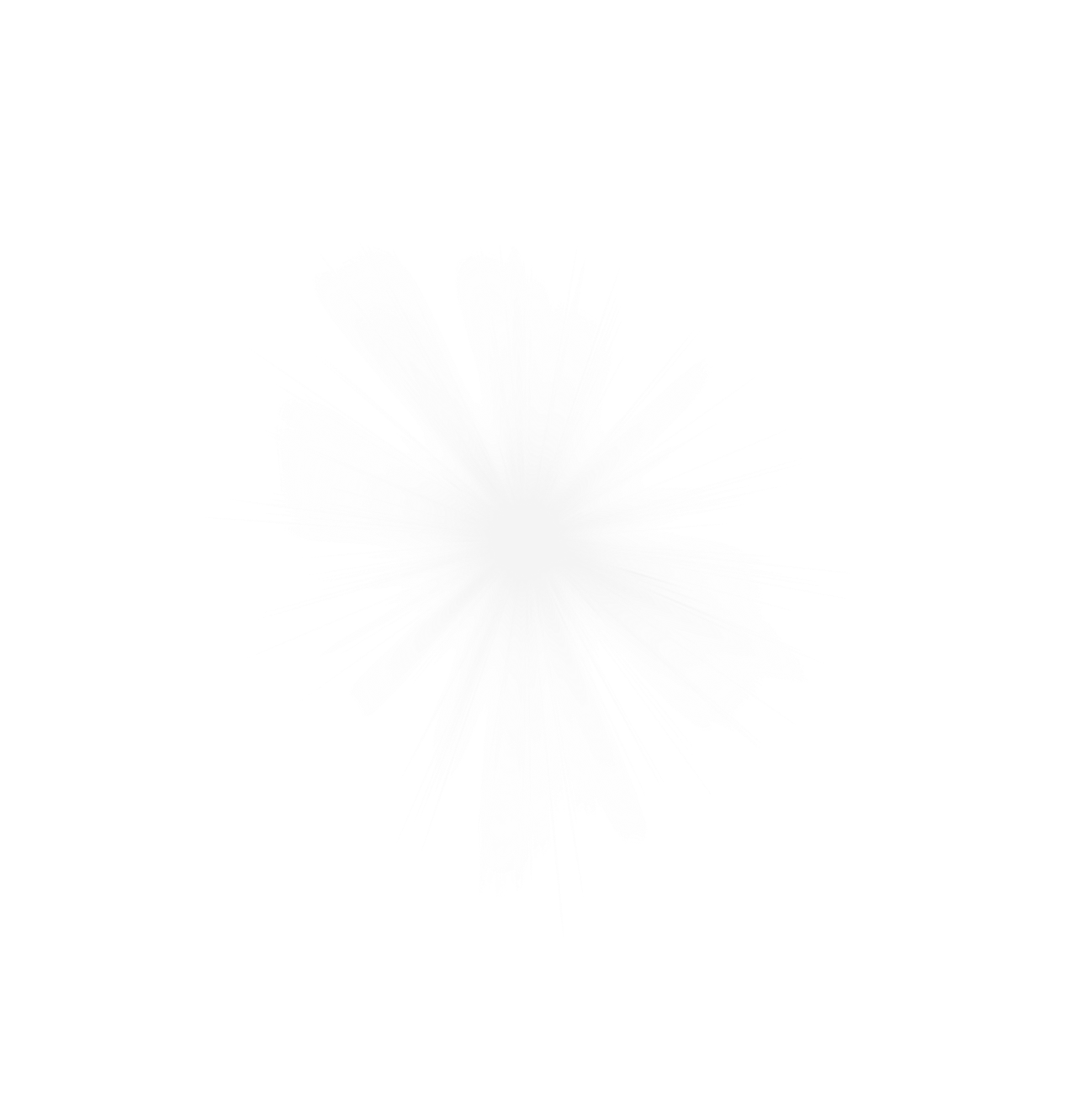 荣誉墙
特等奖
创新奖
优秀奖
第X届XXX比赛
第X届XXX比赛
第X届XXX比赛
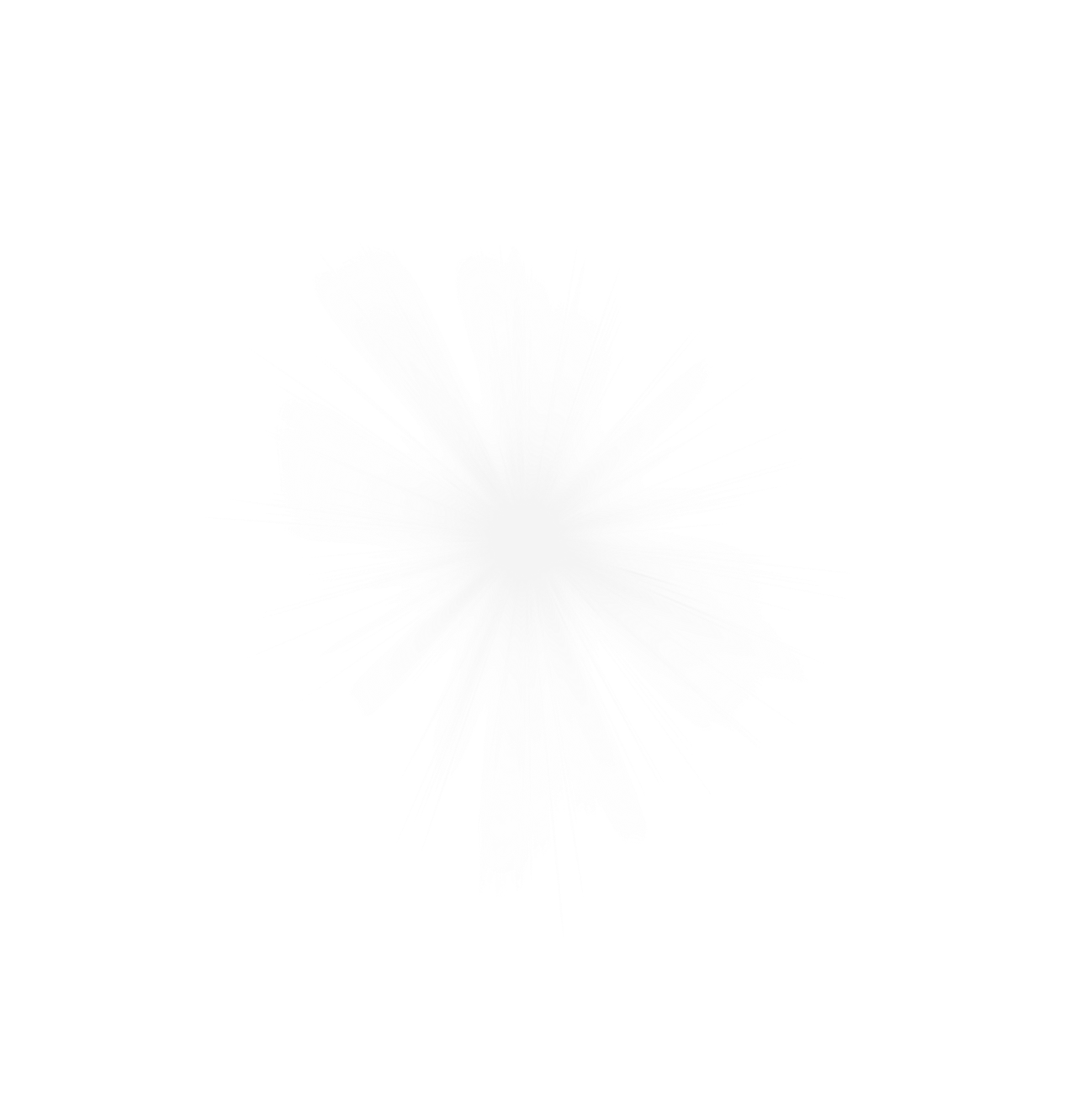 荣誉墙
一等奖
卓越奖
特等奖
团队奖
创新奖
第X届XXX比赛
第X届XXX比赛
第X届XXX比赛
第X届XXX比赛
第X届XXX比赛
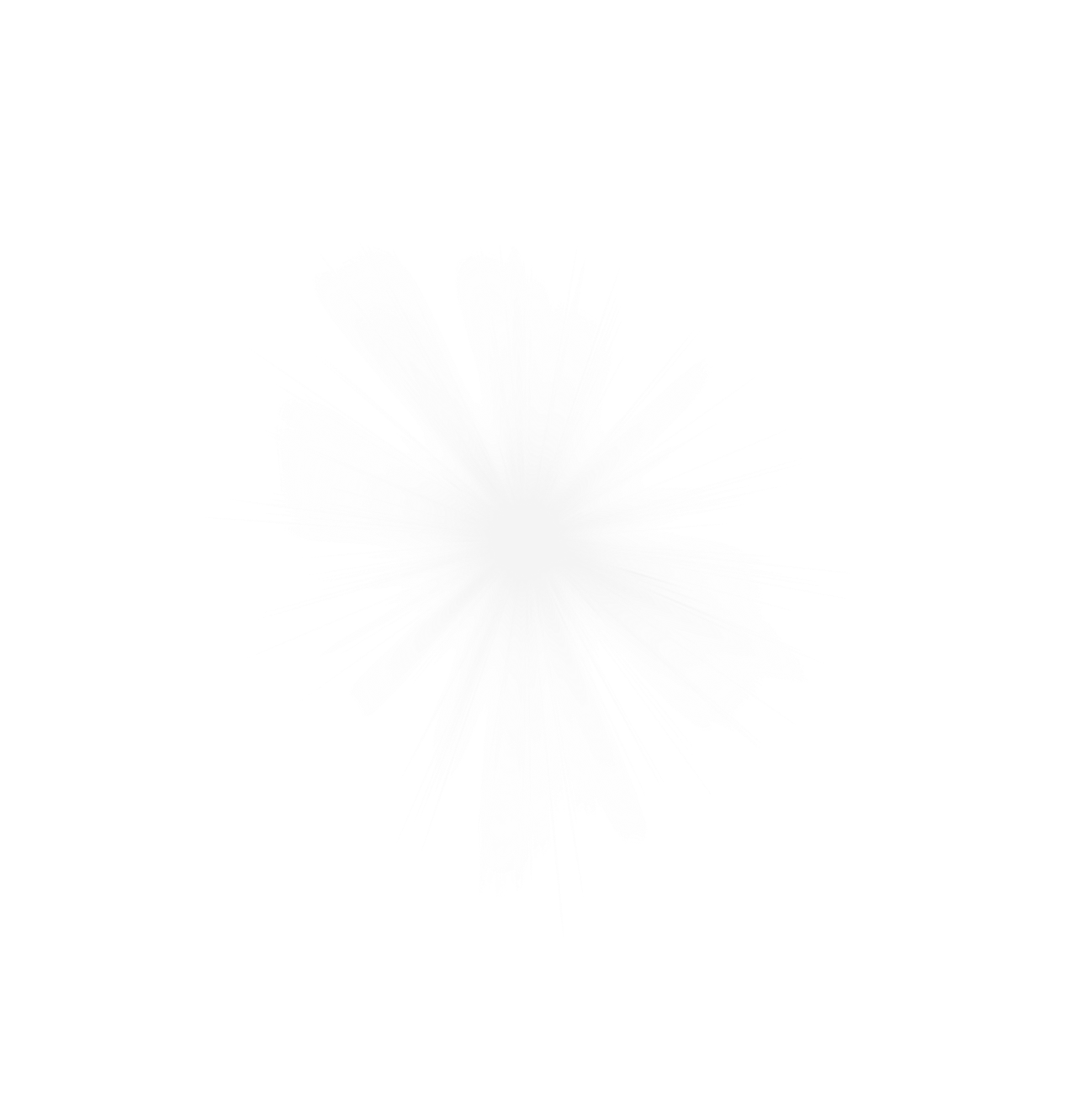 荣誉墙
一等奖
卓越奖
优秀奖
特等奖
团队奖
创新奖
第X届XXX比赛
第X届XXX比赛
第X届XXX比赛
第X届XXX比赛
第X届XXX比赛
第X届XXX比赛
谢谢观看
敬请各位老师批评指正
指导教师:OfficePLUS
答辩学生:OfficePLUS
谢谢观看
敬请各位老师批评指正
指导教师:OfficePLUS
答辩学生:OfficePLUS